Ontstaan Moderne Dans
Eerst klassiek ballet
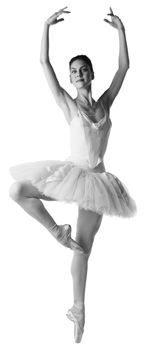 Academische ballet


Oogt sierlijk
Suggereert gewichtloosheid en zweven
Sprookjesachtig
Gebaseerd op 5 posities
Jarenlange training en oefening
Spitzen en tutu
Grote rol voor “prima ballerina”
Kleine rol voor man

http://nl.youtube.com/watch?v=bQ0L24YbGGI
Pointes (Spitzen)
Zweefsprongen en liften
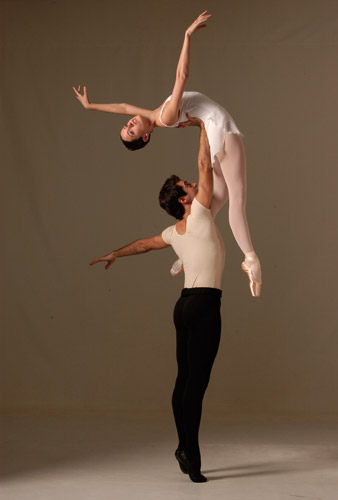 Pas de deux Man en vrouw dansen samen
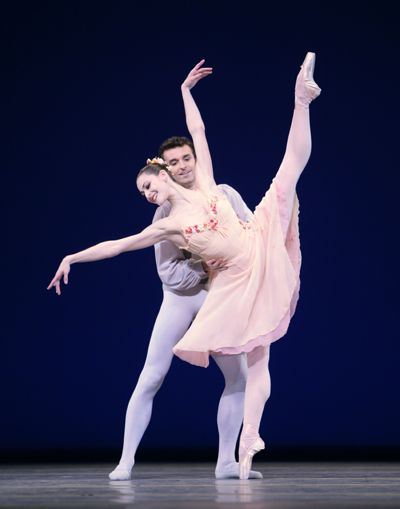 Tutu
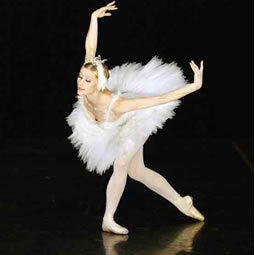 Expressionisme en dans
Les Ballet Russes met sterdanser Nijinsky
Bewegingen ontleend aan onder meer volksdansen en primitieve “oerdansen”
Rituele oerdans 
Choreografie: zwaartekracht i.p.v. Gewichtloosheid Emoties tot uitdrukking brengen, de wetten van het academisch ballet worden aan de kant gezet
Wilde bewegingen :Lichaam schudden – voeten stampen – woest – andere kostuums
Ontstaan Moderne dans
http://www.youtube.com/watch?v=C_7ndqgwxcM&list=PL5584E42226629311
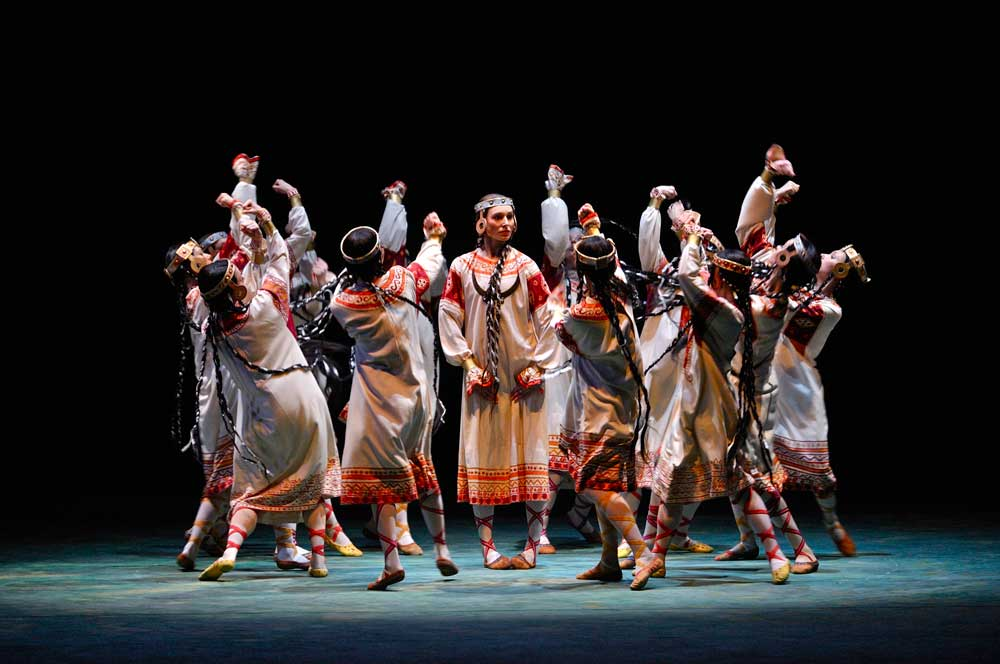 Breken met tradities, zoeken naar nieuwe vormen
Niet meer “zweven”, met zwaartekracht mee

Geen vaste reeksen meer van bewegingen, meer beweging vanuit individu -hoekig

Alledaagse bewegingen zoals lopen en rennen

Nadruk op expressie

Niet alleen maar amusement, nadenk over lastige thema’s zoals oorlog
Dans hoefde niet perse mooi te zijn, mocht ook iets pijnlijks laten zien

Maker en vertolker vaak dezelfde
Schandaal!!
Le Sacre du Printemps (1913) in Parijs
Muziek: strawinsky en balletgezelschap Les Ballet Russes

Het ballet geeft een prehistorische wereld weer. Een jonge maagd is uitverkoren om zich letterlijk dood te dansen, als offer aan de zonnegod.

Volgende dag in de krant:
"Ce n'est pas le sacre du printemps, mais le massacre du tympan" (Het is niet het lenteoffer, maar de slachting van het trommelvlies)
Le Sacre de Printemps (1913) van Strawinsky (componist)*Muziek: ingewikkeld, uitbarsting klanken en ritmische structuren*Instrumentencombinaties die opvallen*Ritme is belangrijker dan melodie: vernieuwend!* Première: GROOT SCHANDAAL dirigent legt vanwege onrust in de zaal orkest stil http://www.youtube.com/watch?v=p3ArnGRJlt4&feature=watch_response
http://web.avrotros.nl/detiendevantijl/player/AVRO_1647875/
[Speaker Notes: 0.00 tot 3.40
8.45 – 12.00
16.56 – 20.00
22.15 –
28.45 – 36.20
37.20
43.00]
DANS van de SACRErituele oerdans
Vernieuwingen t.o.v. ballet:

stampen met blote voeten
zwaartekracht neemt plaats in van gewichtloosheid
geen klassieke basisposities meer
kleding steeds losser
Moderne dans
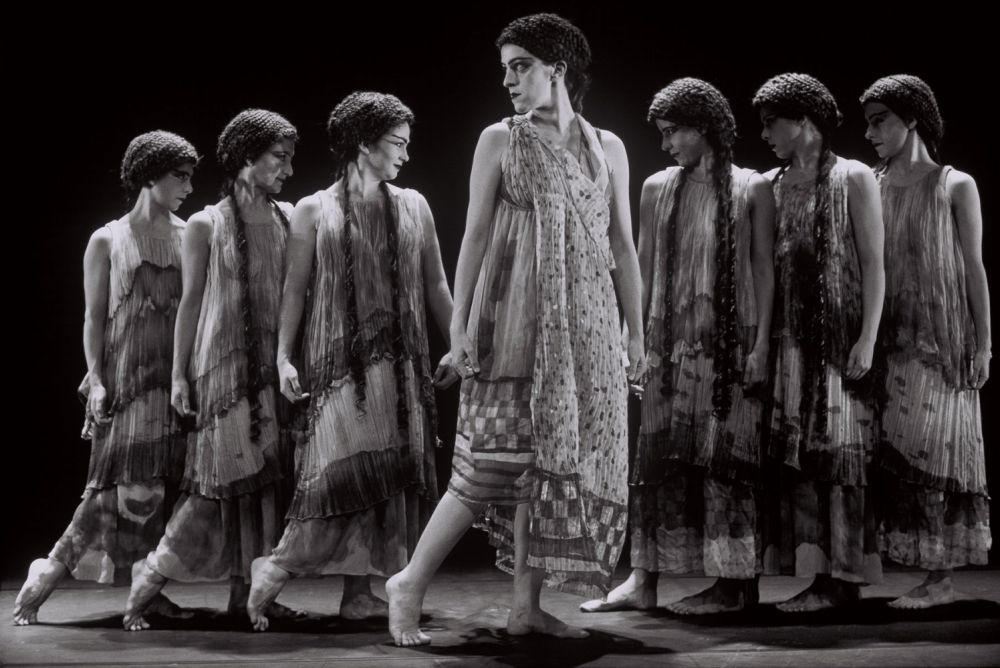 Henri Matisse – La Danse (1909)